Fun Things to Do in San Francisco
Speaking A
Maling Lew
San Francisco
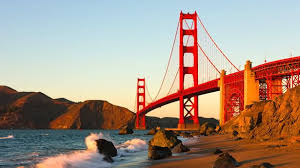 Biking along the Water
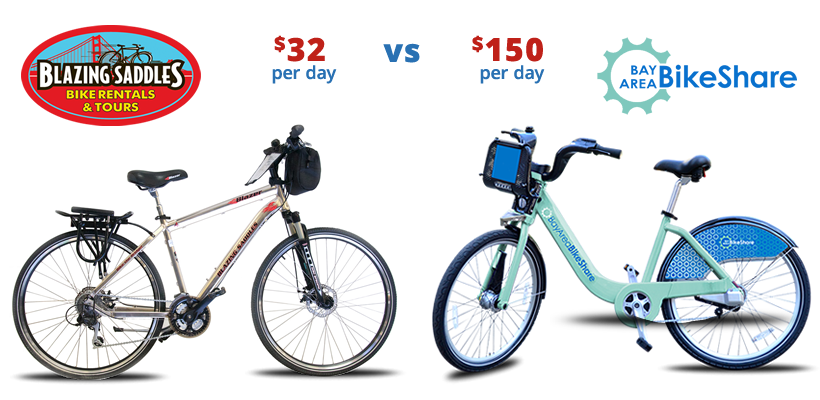 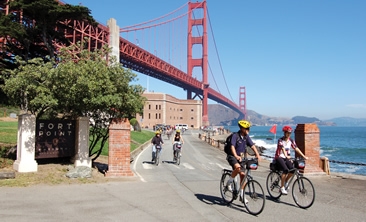 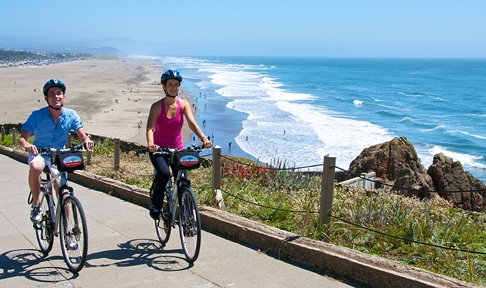 Hiking at Muir Woods
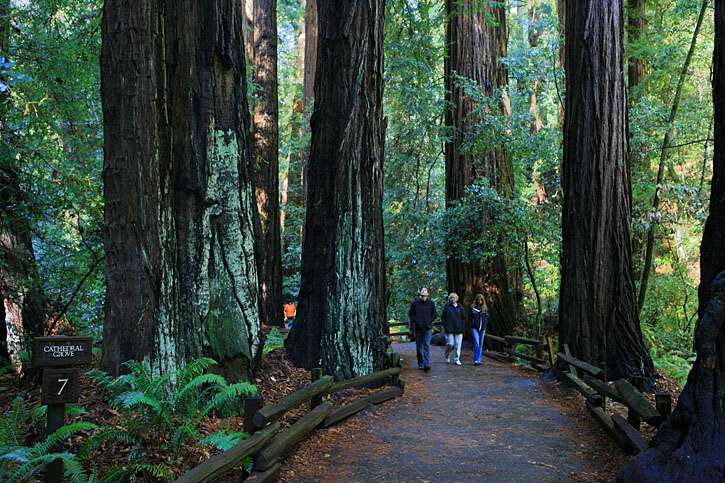 Walking through Different Neighborhoods
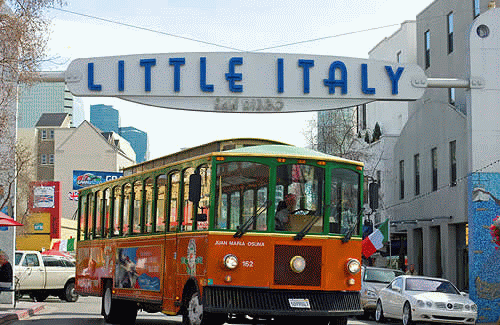 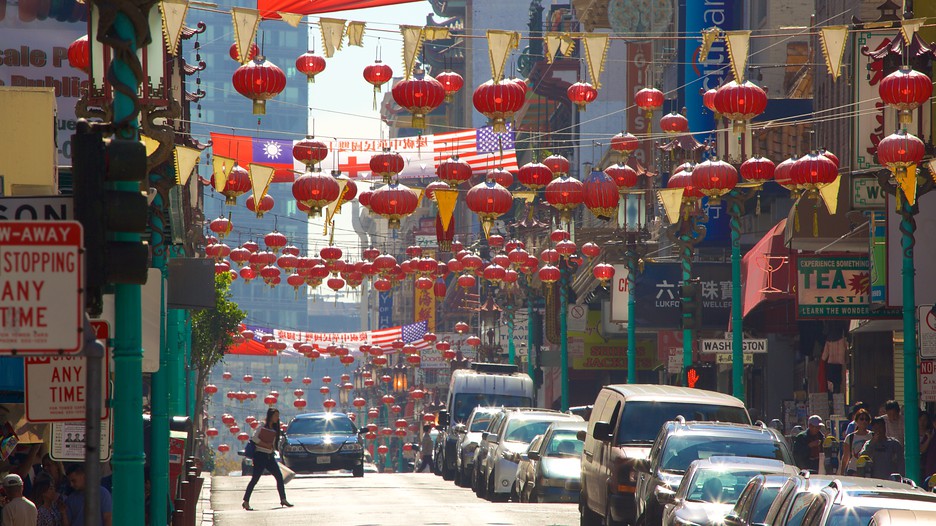 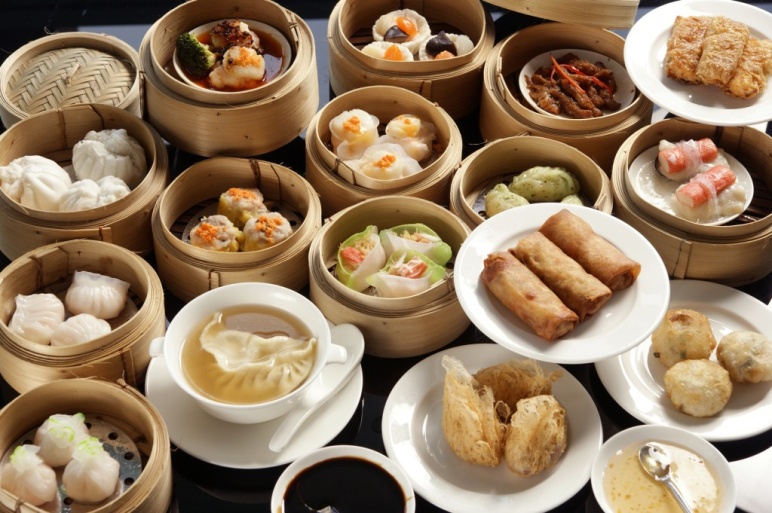 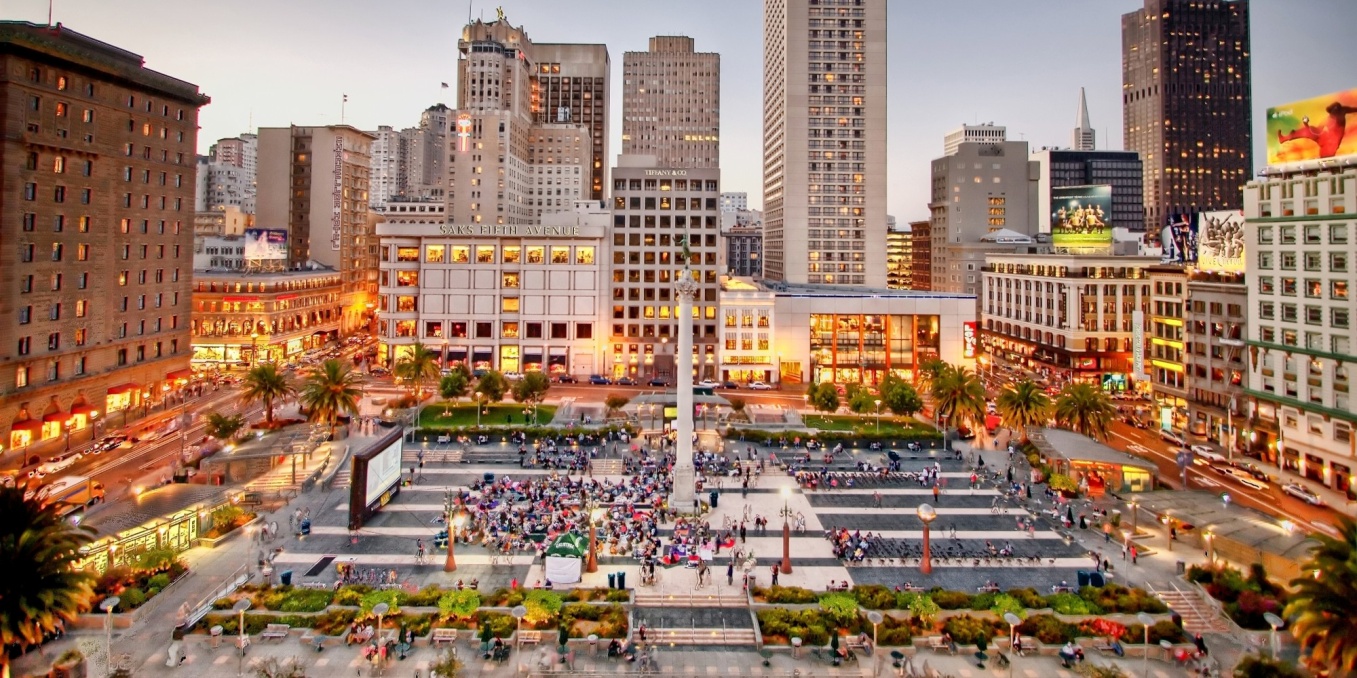 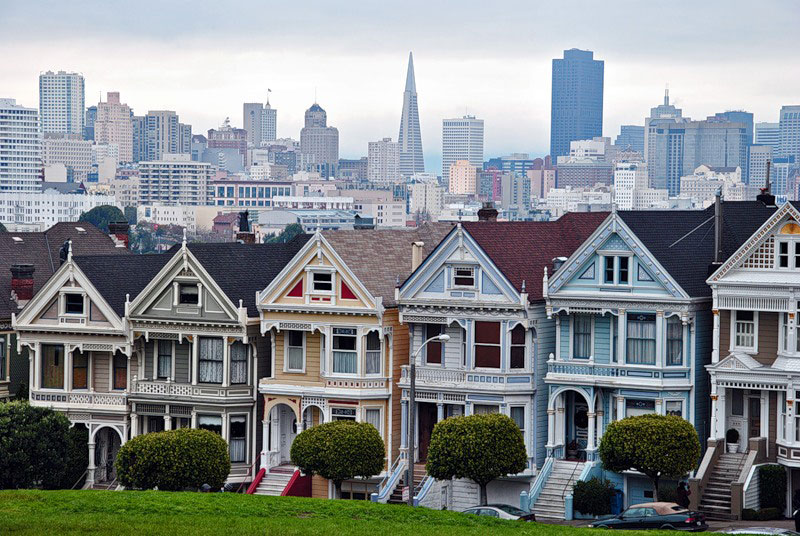